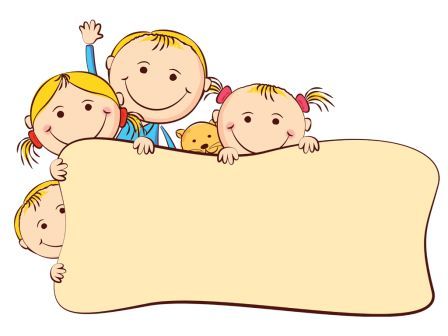 По утрам ты закаляйся,Водой холодной обливайся.Будешь ты всегда здоров.Тут не нужно лишних слов.
Составила 
Смирнова А.В.
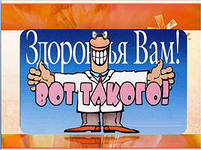 [Speaker Notes: Целью данной презентации является формирование у детей потребности в здоровом образе жизни.
Задачи: 1) систематизировать знания о правилах здорового образа жизни; 2) развивать у детей потребность в создании здоровой окружающей среды в детском саду и дома; 3) способствовать формированию ответственного отношения к своему здоровью и здоровью близких людей, родственников. Расширить представления детей и родителей о том, что полезно и вредно для здоровья, знаний о спорте и активном отдыхе, необходимых для его сохранения. Прививать навыки здорового образа жизни, потребности, создавать условия для жизни и здоровья.]
ЗДОРОВЬЕ
[Speaker Notes: От чего же зависит здоровье человека??????????]
ЗДОРОВЫЙ ОБРАЗ ЖИЗНИ
- поддержание физического здоровья,- отсутствие вредных привычек,- правильное питание,- толерантное отношение к людям,- радостное ощущение своего существования в этом мире
[Speaker Notes: Что такое здоровый образ жизни?]
Ежегодно 7 апреля по всему миру отмечается Всемирный день здоровья — праздник, утвержденный в ознаменование даты основания Всемирной Организации Здравоохранения. Уже по традиции в этот день организаторы проводят глобальные компании, которые привлекают внимание каждого небезразличного человека к какой-либо основной проблеме здравоохранения. Основной целью организаторов мероприятия является привлечение мировых лидеров, а также общественности, к возникающим проблемам из области здравоохранения, что дает возможность проводить совместные действия, направленные на защиту здоровья и благополучия обычных людей. Ежегодно в День здоровья ВОЗ проводятся различные пропагандистские мероприятия, связанные с одной, самой актуальной проблемой здравоохранения.
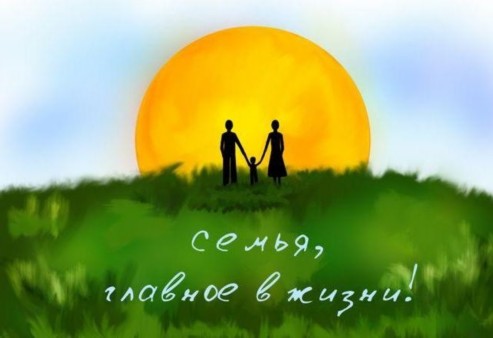 [Speaker Notes: Здоровая семья – это семья, которая ведет здоровый образ жизни, в которой присутствует здоровый психологический климат, духовная культура, материальный достаток.]
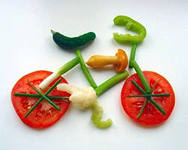 [Speaker Notes: Ребята  скажите, для того, чтобы силы, накопленные летом, не иссякли, чтобы весь  год хватало усердия и терпения для учебной и трудовой деятельности, что необходимо соблюдать? (Ответы и рассуждения детей).
- Совершенно верно, необходимо уметь сохранить своё здоровье.]
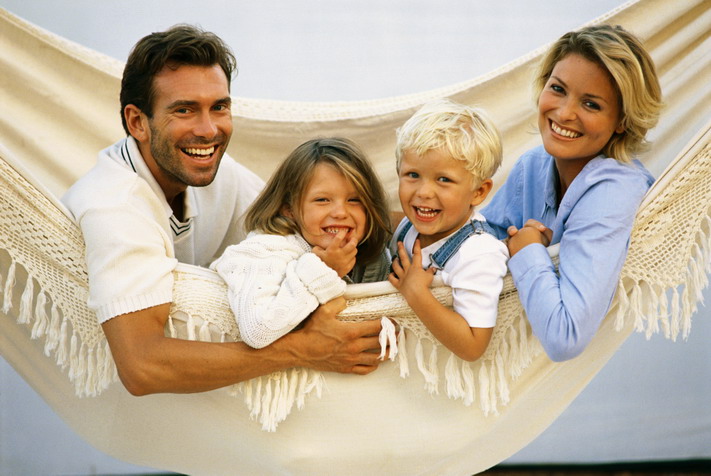 [Speaker Notes: - Детские годы - самые важные в жизни человека. Как они пройдут, зависит от взрослых - родителей, учителей, воспитателей. Главную роль в жизни маленького человека играет семья. Нормы поведения, характер взаимоотношений между людьми, ценностные ориентации ребенок усваивает, прежде всего, в семье. Если его любят, с ним считаются, разговаривают, играют, то он открыт для общения, энергичен, любознательный, здоров, счастлив. У него активно происходит развитие интеллекта, чувств, воли. Но, к сожалению, так бывает далеко не всегда. - Ребята, как вы думаете, от каких факторов зависит ваше здоровье и здоровье ваших родных, т.е. образно говоря – «здоровье вашей семьи»? (Рассуждения детей).]
[Speaker Notes: - Психологи установили, что самым благоприятным фактором для формирования полезных привычек является семья ребёнка. В ней он проводит значительную часть времени. Здоровый образ жизни — это радость для больших и маленьких, но для его создания необходимо соблюдение нескольких условий:
✓ создание благоприятного морального климата, что проявляется в  доброжелательности, готовности простить, понять, стремлении прийти на помощь, сделать приятное друг другу;
✓ тесная искренняя дружба детей и родителей. Общение — великая сила, которая помогает понять ход мыслей ребенка и определить склонность к негативным поступкам, чтобы вовремя предотвратить их;
✓ повышенное внимание к состоянию здоровья детей.]
[Speaker Notes: Задание . Выбрать предметы, которые помогут сохранить и укрепить здоровье (гантели, массажный коврик, зубная паста, овощи, кола, мячи, обруч и т.д.) Воспитатель. Согласитесь, приятно чувствовать себя здоровым,  бодрым и веселым! Ведь как говорили древние греки: «В здоровом  теле - здоровый дух». Немало пословиц и поговорок о здоровье сложено русским народом.
«Здоровье дороже золота»,«Здоровье ни за какие деньги не купишь»,«Береги нос в большой мороз», «Болезнь входит пудами, а выходит золотниками», «Кто не болел, тот здоровью цены не знает», «Шуба елова, да к сердцу здорова». 
Цель: формирование у детей и родителей представления о том, что здоровье- главная ценность человеческой жизни.]
[Speaker Notes: Воспитатель: Ребята, сегодня мы собрались с вами, чтобы поговорить о здоровье. На какое слово похоже слово «здоровье»?
Правильно, слово «здоровье» похоже на слово «здравствуй». Когда люди здороваются, они желают друг другу здоровья. Давайте поздороваемся и мы.
Коммуникативная игра «Здравствуй!»
Дети встают в круг и поочерёдно пропевают фразу, называя имя ребёнка, которому передают мячик: «Здравствуй, Серёжа!» и т.д.]
[Speaker Notes: Расскажу я вам старую легенду: «Давным-давно, на горе Олимп жили-были боги. Стало им скучно, и решили они создать человека и заселить планету Земля. Стали решать, каким должен быть человек. Один из богов сказал: «Человек должен быть сильным», другой сказал: «Человек должен быть здоровым», третий сказал: «Человек должен быть умным». Но один из богов сказал так: «Если все это будет у человека, он будет подобен нам». И, решили они спрятать главное, что есть у человека – его здоровье. Стали думать, решать – куда бы его спрятать? Одни предлагали спрятать здоровье глубоко в синее море, другие – за высокие горы. А один из богов сказал: «Здоровье надо спрятать в самого человека». Так и живёт с давних времён человек, пытаясь найти своё здоровье. Да вот не каждый может найти и сберечь бесценный дар богов.]
[Speaker Notes: Значит здоровье - то, оказывается, спрятано и во мне, и в тебе, и в тебе….. Ребята, а вы чувствуете себя здоровыми? Послушайте себя. Что значит быть здоровым? А как ты считаешь? А ты здоров? Почему?]
[Speaker Notes: Я открою вам маленький секрет. Наше здоровье можно сравнить с солнышком, у которого много лучиков. Эти лучики живут в каждой клеточке вашего организма. Чтобы клеточки нашего организма развивались им нужно питание, поэтому первым нашим лучиком становится -  Полноценная еда. Воспитатель: В магазинах продают много разных продуктов, если бы мама попросила вас сходить в магазин, смогли бы вы выбрать полезные продукты. Давайте поиграем в игру и узнаем, можно ли вам доверять домашнее хозяйство.
Игра «Совершенно верно!»
Воспитатель зачитывает четверостишия о продуктах. Если в них говорится о полезных вещах, дети все вместе говорят: «Правильно, правильно, совершенно верно!» А если о том, что для здоровья вредно, дети молчат.]
[Speaker Notes: 1.Ешь побольше апельсинов, пей морковный вкусный сок, и тогда ты точно будешь очень строен и высок.
2.Если хочешь стройным быть, надо сладкое любить. Ешь конфеты, жуй ирис, строен, стань как кипарис.
3.Чтобы правильно питаться, вы запомните совет: Ешьте фрукты, кашу с маслом, рыбу, мед и виноград.
 4.Нет полезнее продуктов - вкусных овощей и фруктов. И Сереже и Ирине всем полезны витамины.
5.Наша Люба булки ела и ужасно растолстела. Хочет в гости к нам прийти, да в дверь не может проползти.
6.Если хочешь быть здоровым, правильно питайся, Ешь побольше витаминов, с болезнями не знайся.]
[Speaker Notes: Задание . Выбрать предметы, которые помогут сохранить и укрепить здоровье (гантели, массажный коврик, зубная паста, овощи, кола, мячи, обруч и т.д.)
Воспитатель: Молодцы, обязательно скажу вашим мамам, что вы умеете выбирать полезные продукты.  Согласитесь, приятно чувствовать себя здоровым,  бодрым и веселым! Какой молодец, Дима, теперь мы все знаем, что нужно покупать в магазинах. А вот Таня нам расскажет, что категорически нельзя нам употреблять в пищу. Таня нам сейчас поведала о тех продуктах, которые ребятам знакомы, а может даже они пробовали их на вкус!]
[Speaker Notes: Мы с вами сейчас проведем опыт и посмотрим, как газированные напитки портят нам организм, разрушают органы питания. Лаборанты Катя и Настя подходите к столу, будем разбираться. Мы запомним навсегда, для здоровья нам нужна лишь полезная еда. Мы решили убедиться, что же происходит в желудке ребенка, когда он употребляет эти продукты.
Опыт с кока-колой:
– Представим себе, что это наш желудок. Он примерно такого же размера.  (показывает и ставит небольшую баночку).
- Сначала мы съели шипучую конфету (в баночку бросает конфету).
- Потом решили попробовать чипсы (в банку кладет несколько чипсов).
- Все это запили кока-колой. 
- Посмотрите, что происходит в нашем желудке.]
[Speaker Notes: Ребята а каких людей вы считаете сильными? А где находится ваша сила? (Моя сила в мышцах.) Следующий лучик вашего здоровья – это Сила.
Давайте проверим, много ли силы в ваших руках. Какие у вас крепкие мышцы. Андрюша, расскажи нам, пожалуйста, что ты делаешь, чтобы твои мышцы были сильными?????]
[Speaker Notes: Закаливание — это система специальной тренировки терморегуляторных процессов организма , включающая в себя процедуры, действие которых направлено на повышение устойчивости организма к переохлаждению или перегреванию. При действии этих факторов внешней среды в организме возникает сложный физиологический комплекс ответных реакций, в котором участвуют не отдельные органы, а определённым образом организованные и соподчинённые между собой функциональные системы, направленные на поддержание температуры тела на постоянном уровне.
Закаливание — испытанное средство укрепления здоровья. В основе закаливающих процедур лежит многократное воздействие тепла, охлаждения и солнечных лучей. При этом у человека постепенно вырабатывается адаптация к внешней среде. В процессе закаливания совершенствуется работа организма: улучшаются физико-химическое состояние клеток, деятельность всех органов и их систем. В результате закаливания увеличивается работоспособность, снижается заболеваемость, особенно простудного характера, улучшается самочувствие. В качестве
закаливающих процедур широко используется пребывание и занятие спортом на свежем воздухе, а также водные процедуры (обтирание, обливание, купание, контрастный душ). При этом важна постепенность и систематичность в снижении температуры воды или воздуха, а не резкий её переход. Наиболее сильная закаливающая процедура — моржевание (плавание в ледяной воде) — имеет ряд противопоказаний, особенно противопоказано: детям, подросткам и людям, постоянно страдающим заболеваниями верхних дыхательных путей. Моржеванию должна предшествовать подготовка организма, заключающаяся в регулярных обливаниях с постепенным снижением температуры воды.
Одним из самых распространённых видов закаливания является хождение босиком. При длительных перерывах в закаливании его эффект снижается или теряется совсем. Начинать закаливание (любое из предложенных видов) нужно только после посещения и проверки врача, так как закаливание - это тренировка, а не лечение, и людям с заболеванием и со слабым иммунитетом подобные процедуры могут быть противопоказаны.]
[Speaker Notes: Чистка зубов — гигиеническая процедура для очистки поверхности зубов от остатков пищи и мягкого зубного налёта. Обычно выполняется с помощью зубной щётки или/и зубной нити. Уход за зубами подразумевает под собой комплекс гигиенических и профилактических мероприятий, направленных на поддержание здоровья полости рта (зубов, дёсен, слизистой). Эти мероприятия можно разделить на индивидуальные (проводятся в домашних условиях) и профессиональные (проводятся в стоматологическом кабинете). Большинство зубных врачей рекомендуют чистить зубы два раза в день, после еды. Основной гигиенической процедурой является вечерняя чистка зубов перед сном, так как неубранный налёт и пища, образовавшиеся в течение дня, способствует бурному размножению бактерий и, следовательно, развитию кариеса и воспалению дёсен. Во время посещения пациентом зубоврачебного кабинета стоматолог или медсестра могут показать наиболее правильный способ чистки зубов.
Особенно проблемными зонами для очистки от налёта являются: внутренняя поверхность нижних резцов (здесь чаще всего образуется зубной камень), внутренняя (язычная) поверхность нижних жевательных зубов и наружная (щёчная) поверхность верхних жевательных зубов.
При заболевании дёсен врач может рекомендовать чистить межзубные промежутки специальным ёршиком.
Щётку рекомендуют заменять на новую по крайней мере каждые три месяца, так как она изнашивается. Некоторые современные зубные щётки снабжены цветовым индикатором изношенности — цветная полоска щетины, обесцвечивающаяся наполовину примерно через три месяца нормального использования. Чтобы избежать риска переноса инфекции, не рекомендуют пользоваться одной щёткой с кем-то другим.
Кроме чистки зубов щёткой необходимо прочищать промежутки между зубами зубной нитью и регулярно (два раза в год) посещать зубного врача для профессиональной чистки. Как чистить Необходимо чистить зубы не менее двух раз в день: 1 - утром после завтрака; 2 — перед сном, после последнего приема пищи/жидкости (за исключением воды). Перед чисткой зубную щетку обязательно нужно помыть. На щетку наносится небольшое количество пасты (не более 0,5 см для детей и не более 1 см для взрослых). Расположите головку зубной щетки под углом 45 градусов к линии десны. Делайте короткие круговые движения по направлению от десны к режущему краю. Тщательно чистите каждый зуб.
Чистка внутренней поверхности каждого зуба движением от десны к зубу. Щетка ставится перпендикулярно режущим краям.
Такими же движениями чистите внешние поверхности зубов. Завершите чистку массажем дёсен — при закрытом рте щеткой совершите круговые движения с захватом зубов и дёсен.Почистите язык (для чистки языка производятся специальные скребки, но можно ограничиться и зубной щёткой. Начинайте чистку языка с задней части и постепенно направляйтесь к передней поверхности). Помойте щетку и поставьте в стакан щетиной вверх.
Дополнительные рекомендации
Не стоит оказывать большого давления на щётку;
Чистить зубы необходимо в течение 4-5 минут (примерно 500 движений);
Не использовать излишнее количество зубной пасты;
Тщательно прополоскать ротовую полость;
Не глотать пасту, так как излишнее количество фтора разрушает зубы.
Оценка качества чистки
В домашних условиях чистоту зубов можно определить, проведя языком по всем поверхностям, если зубы гладкие — это является критерием хорошей гигиены, если определяется шероховатость — эти места надо ещё раз подвергнуть очистке.
В специализированных магазинах продаются специальные таблетки для окрашивания зубного налёта (например, Динал).
В условиях стоматологического кабинета качество гигиены можно проверить с помощью специальных красящих растворов. Можно нанести на зубы раствор йода и увидеть, где остался налёт.]
[Speaker Notes: Кто зарядкой занимается, Тот здоровья набирается! И следующим лучиком вашего здоровья становится - Физкультура. Ребята, а теперь вы все вместе покажите, как вы тренируете мышцы своего тела.
Предложить детям присядать, попрыгать на скакалке, отжаться
Воспитатель: Посмотрите, сколько силы стало в ваших руках (проверяют сами). Добавилось? Сразу видно, «силушка по жилушкам огнем бежит».]
[Speaker Notes: Воспитатель: А теперь внимательно посмотрите друг на друга, почему у соседа сверкают глаза? Почему вы все весело улыбаетесь? Какое у вас настроение? Хорошее настроение – вот имя последнего лучика. (Открываю лучик)
Посмотрите, солнышко улыбается, радуется за вас, потому что мы нашли, куда боги спрятали наше здоровье. А вы сможете беречь его? Молодцы, я уверена в вас!]
Закаляйся, не болей,Физкультурой занимайся.За здоровье чаще пей,И от пола отжимайся.Кушай больше витамин,Бегай, прыгай и влюбляйся.С Днём здоровья гражданин,Наливай, оздоровляйся.
[Speaker Notes: - А какие же продукты тогда полезны для нашего организма? (ответы детей).]
[Speaker Notes: Детям любого возраста необходимо давать фрукты и ягоды ежедневно. Фрукты содержат три важных питательных вещества: клетчатку, витамины и каратиноиды (бета-каротин), которые должны присутствовать в рационе питания ребенка. Фрукты и ягоды дети очень любят.
Но овощи большинство людей считают, что – это некий второстепенный продукт, который лишь изредка появляется на столе. И напрасно! Оказывается, что овощи в рационе питания детей должны присутствовать ежедневно и в больших количествах.
Прежде всего, в овощах много клетчатки, которая прекрасно очищает желудочно-кишечный тракт и усиливает его деятельность, оказывая благотворное влияние на органы пищеварения;]
[Speaker Notes: Не секрет, что большинство современных болезней вызвано неправильным питанием. К сожалению, вредные продукты - частые гости в рационе наших детей.]
[Speaker Notes: Молочная продукция. В молоке содержатся столь необходимый организму кальций, укрепляющий кости. Кисломолочные продукты, вернее бактерии, в них содержащиеся, нормализуют работу желудочно-кишечного тракта.]
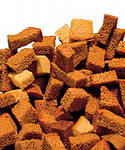 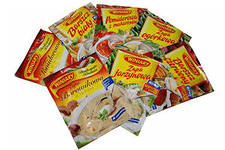 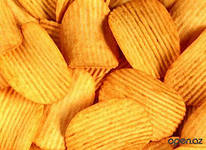 [Speaker Notes: Вредные продукты вызывает тревогу - ведь основы для будущих болезней ребенка закладываются в раннем возрасте, вместе с нездоровыми привычками питания. Каких вредных продуктов следует избегать в питании ребенка]
[Speaker Notes: Фаст-фуд и кола - праздник желудка? О вреде фаст-фуда для детского организма говорится очень много, но многие родители не воспринимают предостережения врачей и ученых всерьез. Тем более что производители не скупятся на яркую и продуманную рекламу.  Производители фаст-фуда тратят огромные деньги, чтобы внушить эту замечательную мысль родителям. Употребление фаст-фуда окажется тесно связано в детской голове с ощущением праздника. И подросший ребенок будет стремиться сюда за радостными ощущениями вновь и вновь. Только платить за этот праздник он будет не только деньгами, но и здоровьем. Если о вреде фаст-фуда знают почти все, то об опасности сладких газированных напитков многие родители даже не догадываются.]
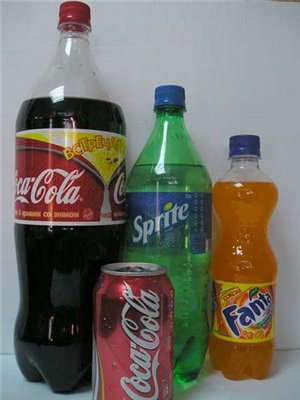 [Speaker Notes: Сладкие шипучки – это полностью химический продукт, которые содержат большое количество красителей, подкислителей, консервантов и других вредных веществ. Колы, фанта и всевозможные лимонады очень калорийны, благодаря большому содержанию сахара или его заменителей, поэтому они в значительной степени виноваты в развитии детского ожирения и даже диабета. К тому же некоторые ученые считают, что сахарозаменители вызывают гиперактивность у детей и отрицательно влияют на их умственное развитие. Стоматологи тоже говорят об опасности сладких газировок - они разрушают эмаль зубов и способствуют развитию кариеса - и виноват в этом не только сахар, но и кислоты, которые содержатся в этих напитках]
[Speaker Notes: Колбасы и сосиски. К сожалению, доля мяса в составе колбасных изделий ничтожна, зато там много жира и модифицированной сои. А своим цветом, вкусом и запахом колбасы обязаны исключительно химическим добавкам. Увы, колбасы и сосиски входят в список самых вредных для здоровья продуктов питания.]
[Speaker Notes: Кетчупы и майонезы. Содержат канцерогенные синтетические транс-жиры, большое количество эмульгаторов, стабилизаторов, консервантов и вкусовых добавок.]
[Speaker Notes: Всевозможные «Сникерсы» и «Марсы». Калорийность у такого батончика – как у плитки шоколада, только горький шоколад содержит полезные для нашего организма какао и какао-масло, которые полностью осваиваются. Батончики же содержат большое количество сахара в сочетании с различными химическими веществами.]
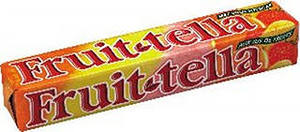 [Speaker Notes: Чупа-чупс и жевательные конфеты. В первую очередь эти «долгие» конфеты наносят непоправимый вред детским зубам. Но и для других органов эта смесь сахара и химических добавок не несет ничего хорошего.]
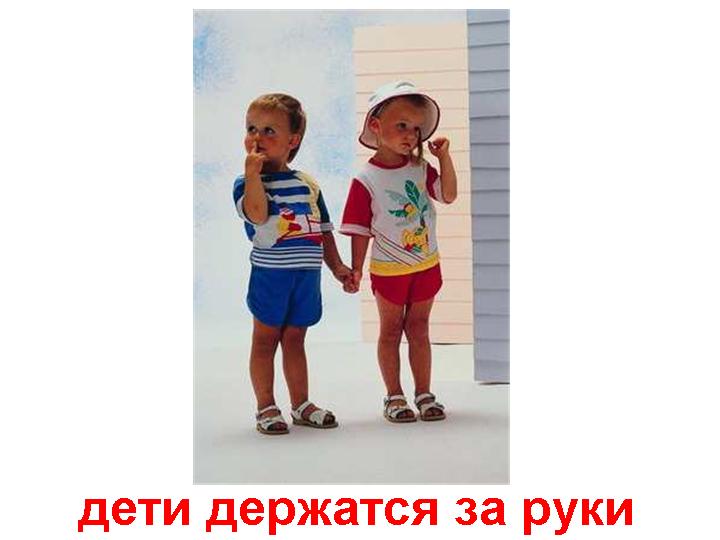 [Speaker Notes: Воспитатель говорит -Вот и подошел к концу наше занятие «Здоровые дети в здоровой семье». В заключение предложить детям провести игру «Возьмемся за руки». (Все стоят в кругу, каждый стоящий желает соседу справа что-либо и берет его: руку. Действие происходит до тех пор, пока круг не замкнется.). Наша ниточка не порвалась, и я надеюсь, что все мы всегда будем вместе, будем вместе бороться за здоровье наших близких, будем так же крепко дружить, поддерживать друг друга в трудную минуту. Ведь  добрые дела, дружба - это тоже здоровье. Воспитатель благодарит всех за активное участие]
[Speaker Notes: В конце занятия детям предложить угоститься свежими фруктами!!!!!!]